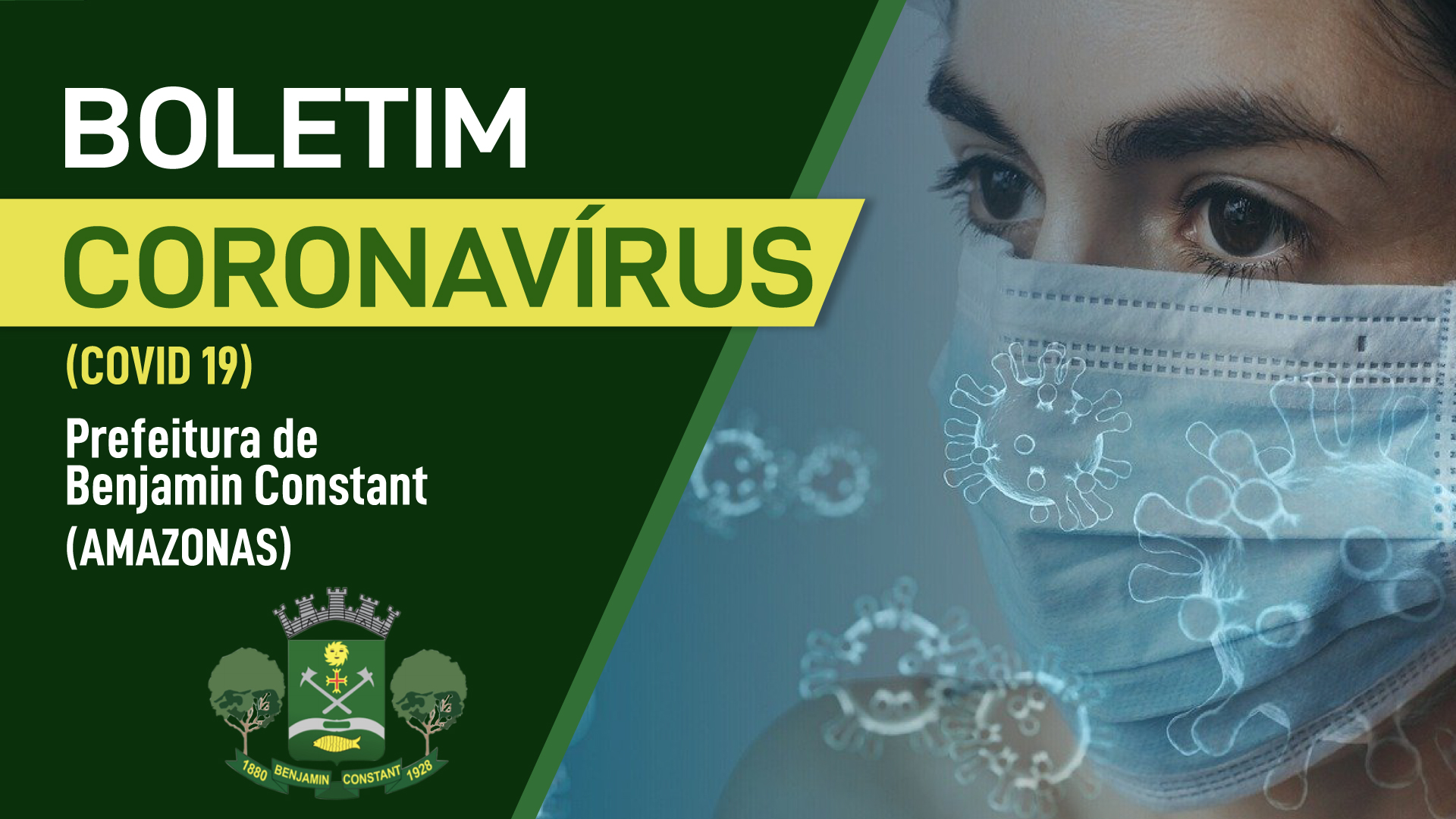 01/05/2022
18:00
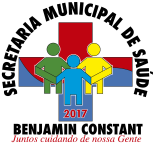 (De pessoas em       Benjamin Constant-AM)
(De pessoas residentes em Benjamin que foram a óbito em outra localidade)
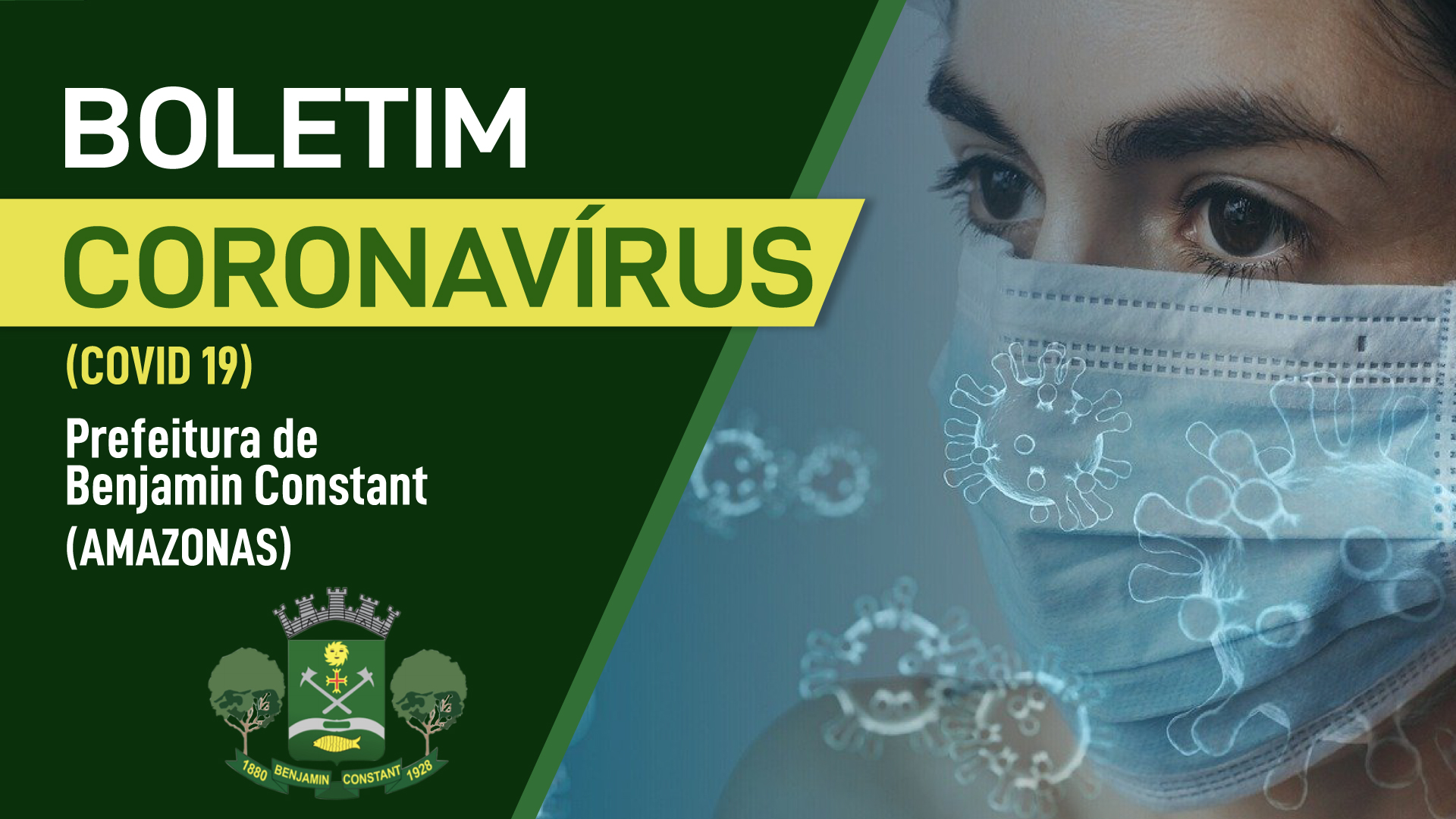 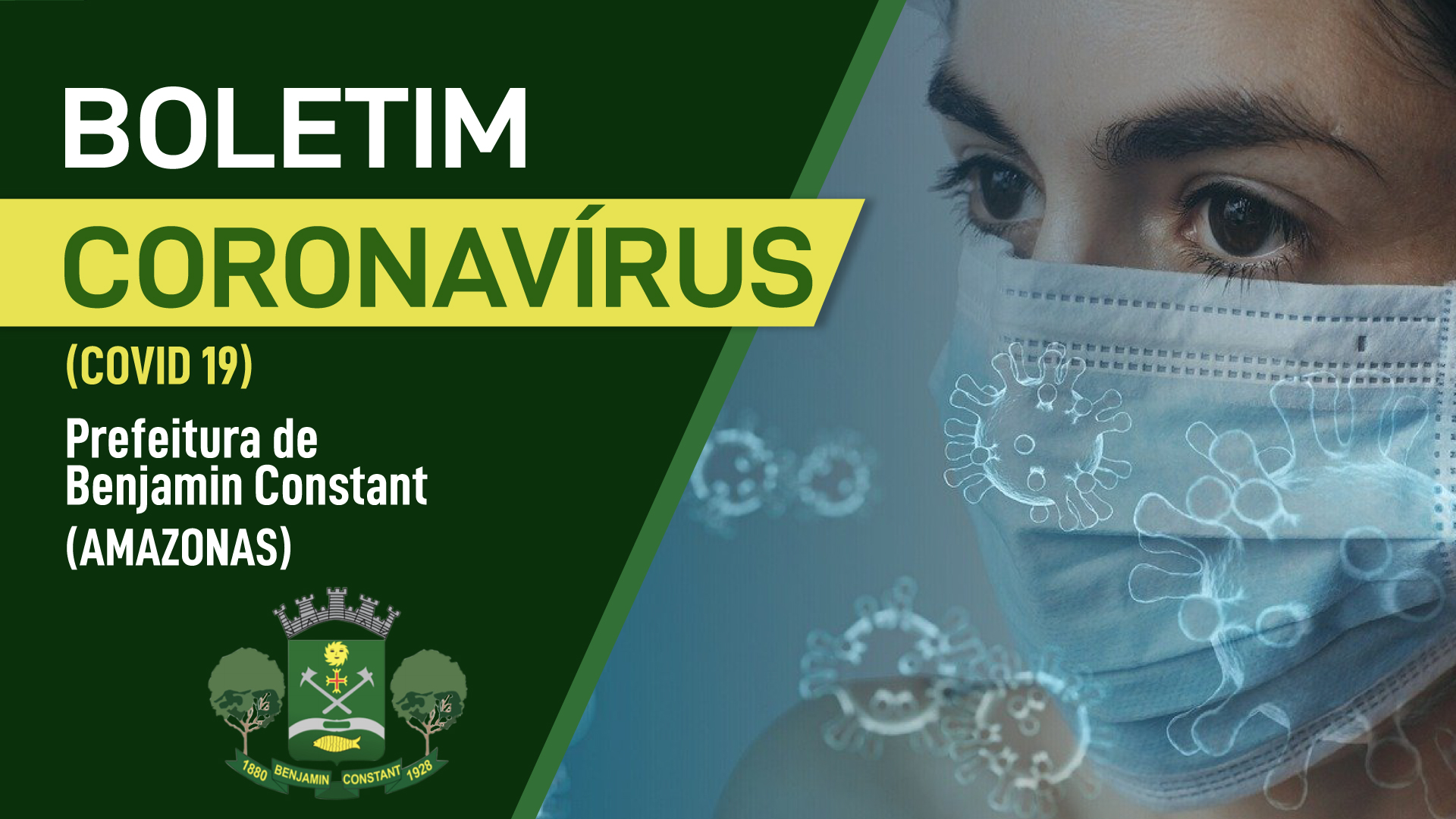